Prince William Area CoCHow To ApplyHomeless & Special Needs Housing Grant Application Programs Application2024 to 2026
February 15, 2024
Agenda
Introductions
Overview
Homeless & Special Needs Housing Grant Program
Virginia Homeless Solutions Program (VHSP)
VHSP
Program Specifics
New Project Applications 
Renewal Project Applications
Required Attachments
Key Dates (TimeLine)
Q&A
Introductions
Overview
HSNH Grants

The Virginia Dept. of Housing and Community Development (DHCD) has released the state application.

The PWA CoC Application is due to the DHCD on April 5, 2024.
Overview – cont.
Virginia Homeless Solutions Program 

Opportunities for Grant Projects For: 
Virginia Homeless Solutions Program (VHSP)
Virginia Homeless Solutions Program
VHSP Grant Background

$15,477,632 in funding is available;

The amount for the PWA CoC will receive will be based on available funds and the application score; typically there is not a funding increase ($820,230)

Match Requirement (25% match on the total amount of funds requested by each grantee); and

For grants awarded, DHCD will contract directly with the organization.
Virginia Homeless Solutions Program-cont.
VHSP Grant Background

Virginia Homeless Solutions Program (VHSP) funds support the emergency crisis response system, a housing-focused approach to ensure homelessness is rare, brief, and one-time through coordinated community-based activities. 

The goals of VHSP are to assist households experiencing homelessness to quickly regain stability in permanent housing and to prevent households from becoming homeless. 

These activities are designed to reduce the overall length of homelessness in the community, the number of households becoming homeless, and the overall rate of formerly homeless households returning to homelessness.
Virginia Homeless Solutions Program-cont.
VHSP Grants - Requirements

Participation in Coordinated Entry System (CES);

100% of participants assessed with a common assessment tool;

Coordination with other homeless services & prevention providers;

Use of HMIS (DV programs may use another data system);
Virginia Homeless Solutions Program-cont.
VHSP Grants – Requirements

Documentation of project participant homeless status; 

Completion of housing barriers assessment & housing plan; 

Adherence to primary focus on quick placement into PH; and 

Adherence to second focus on housing ability.

Housing First;

Harm Reduction;

Trauma Informed Care; and

Case Management Best Practices.
Virginia Homeless Solutions Program-cont.
VHSP Grants – Eligible Activity Categories
Rapid Re-Housing;
Virginia Homeless Solutions Program-cont.
PWA Community Application Process

PAR is accepting applications ONLY for a new Rapid Re-Housing Project

Available Funding: $248,150 approximately;

A new project application MUST be submitted by an organization to be considered for the PWA Application; and  

Regardless of the number of applications, only one (1) grantee will be selected by the PAR Committee.
Virginia Homeless Solutions Program-cont.
Applications can be accessed at the following link: https://portal.neighborlysoftware.com/PRINCEWILLIAMCOUNTY/participant
Virginia Homeless Solutions Program-cont.
PWA Community Application –Existing Projects

Existing VHSP projects for Prevention, Emergency Shelter, Rapid Re-Housing, or HMIS are considered renewal Projects.

Renewal Projects will automatically be accepted as part of the PWA CoC application as long as the renewal application is submitted.
Virginia Homeless Solutions Program-cont.
PWA Community Application –Existing Projects

Projects must complete/submit the following: 

Renewal Project Application Form

Renewal Project Attachments 

Submit at the following link: https://survey.alchemer.com/s3/7703562/Virginia-Homeless-Solutions-Program-VHSP
[Speaker Notes: Renewal Project link]
Required Attachments
Required Attachments
 501(c)3 Verification 
 Admission Policy
 Board Acknowledgement of Permission to Apply 
 Certification and Assurance
 Client Rights 
 Discharge Policy 
 Grievance Policy 
 Job Descriptions (identify direct service staff) 
 HMIS Policies and Procedures 
 List of Board Members 
 Last VHSP Audit if applicable
 Most Recent Financial Audit 
 Non-Discrimination Policy 
 Project Budget
 Spending Plan for VHSP Funding 
 VHSP Proposed Match Form FY24-25
Additional Attachments (Optional)
 Annual Performance Report- from HMIS or similar database report
[Speaker Notes: update]
Community Application
Review of the Following Information

Application – New VHSP

Application – VHSP Renewals
Key Dates
Key Dates
[Speaker Notes: Update key dates
2/9 application released
2/15 How to Apply
March 1 application due date]
Key Dates
[Speaker Notes: Meeting with PAR March 12
Electronic Vote Governance march 13
CoC Votes March 14
March 29 application submitted to DHCD (1 week before)]
Q&A
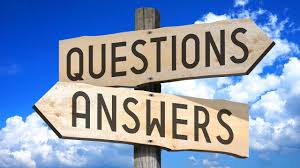 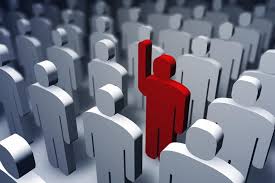